Организационное собрание студентов 1 курса специальностей   31.02.01 Лечебное дело34.02.01 Сестринское дело
Медицинский колледж УрГУПС
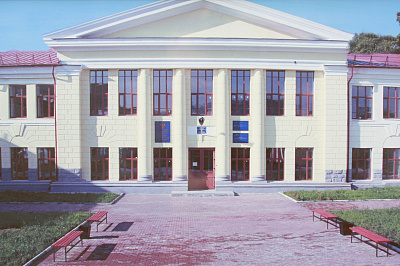 Руководство и администрация Телефон 7(343)221-25-81
Режим занятий
Учебный год состоит из двух семестров.
1-й семестр с 1 сентября по 29 декабря.
Занятия проводятся в две смены.
Шестидневная учебная неделя.
Недельная нагрузка для очной формы 36 часов. 
Одно занятие – пара (2 учебных часа)
Один учебный час равен 45 минутам. 
Очно заочная форма обучения занимается 2 раза в неделю по 4 пары (недельная нагрузка 16 часов).
Расписание звонковОчная форма обучения
Понедельник-пятница
Суббота
Расписание звонковОчно-заочная форма обучения
Понедельник-пятница
Суббота
Расписание занятий
Расписание занятий на каждую неделю размещается на информационном стенде и сайте колледжа mcrt.usurt.ru 
(в разделе обучающимся/расписание занятий)
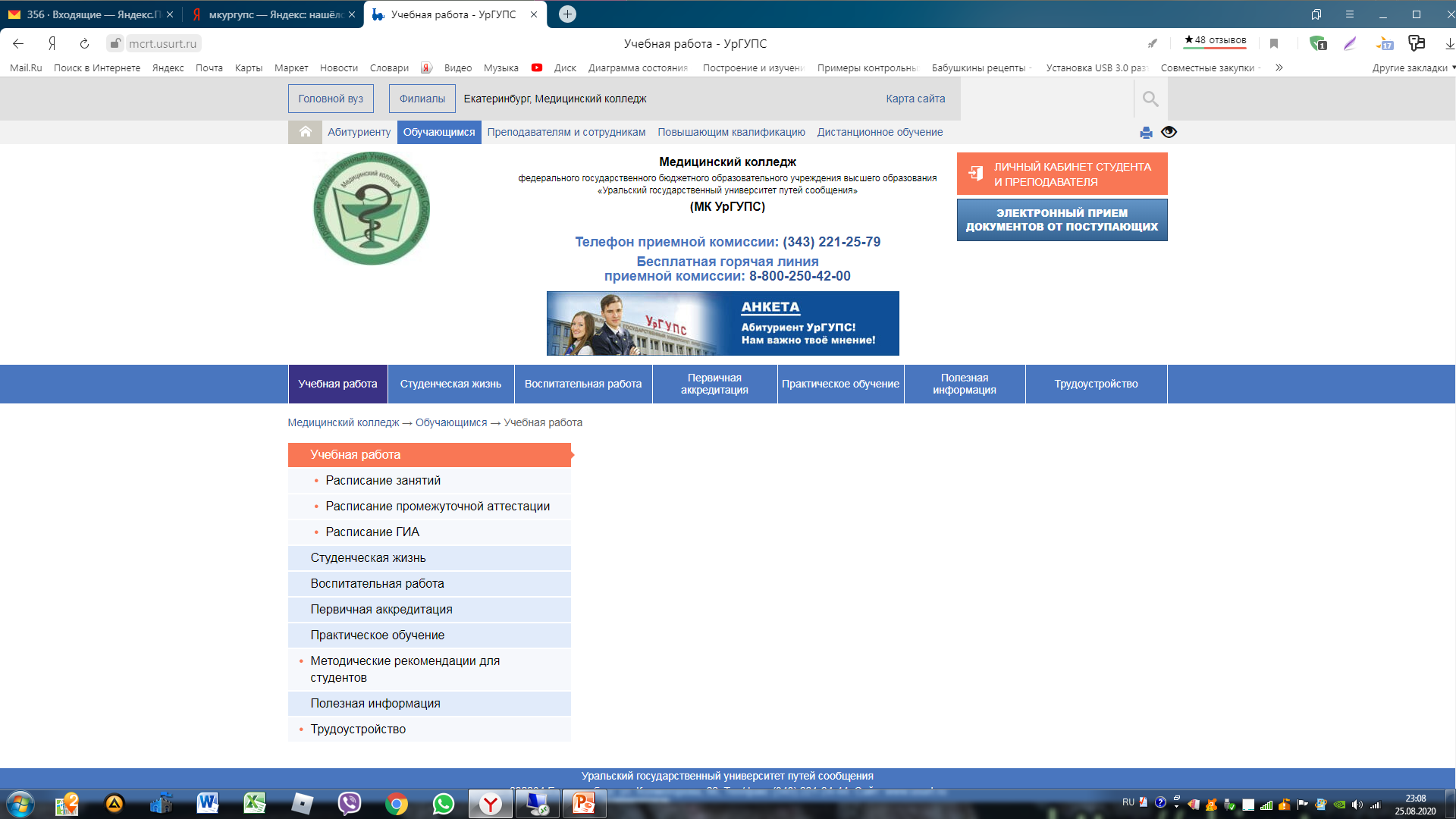 Требования к медицинской форме и внешнему виду студента
1. Чистые и выглаженные медицинский халат или костюм, медицинская шапочка.
2. Сменная обувь: чистая, удобная, легко обрабатываемая, с закрытым носком и пяткой, высота каблука от 2 до 4 см. При себе необходимо иметь средства индивидуальной защиты: перчатки, маску.
3. Бейдж.
4. Руки: коротко подстриженные ногти, отсутствие лака на ногтях, отсутствие искусственных ногтей, отсутствие на руках колец, перстней и других ювелирных украшений.
5. Допускается неяркий макияж пастельных тонов, длинные волосы должны быть собраны.
Требования к медицинской форме и внешнему виду студента
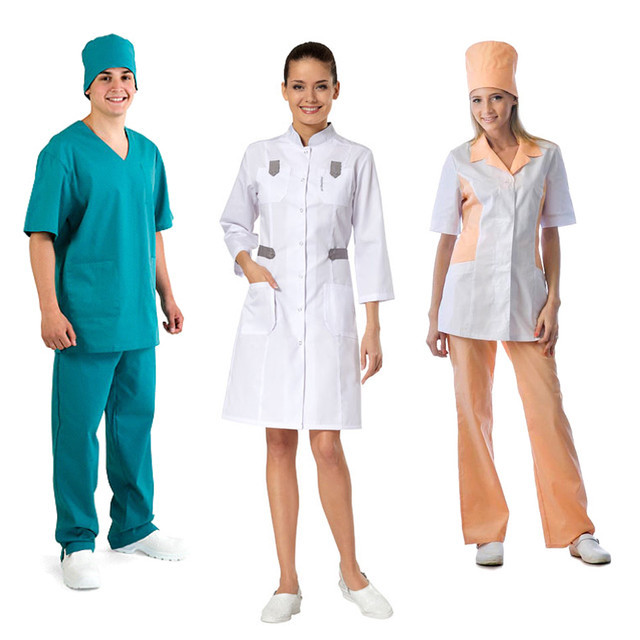 «О порядке проведения медицинских осмотров работников, 
занятых на работах с вредными и (или) опасными веществами и производственными факторами, а так же на работах и (или) в профессиях, при выполнении которых проводятся обязательные предварительные и периодические медицинские осмотры (обследования) работников»
 и оформили санитарную книжку

(Личная медицинская книжка, утвержденная приказом Роспотребнадзора от 20.05.2005 N 402 (ред. от 07.04.2009) 
"О личной медицинской книжке и санитарном паспорте".)
Для прохождения практики в медицинских организациях допускаются только те студенты, которые прошили медицинский осмотр на основании   
Приказа 302н от 12.04.2011
- ул. 8 Марта,  177А часы работы 14:00 -16:00;
- ул. Московская, 49 часы работы 8:00 –12:00.
- ФБУЗ центр гигиены и эпидемиологии Свердловской области Ишимский пер., 2, Железнодорожный район, микрорайон Вокзальный
- Уральская федеральная санитарно-эпидемиологическая служба  ул. Малышева, дом 36, 11 эт. оф. 1103 ул. Луначарского, 31, офис 807 ул. Мамина-Сибиряка, 101, офис 621 ул. Ткачей, 25, офис 516 ул. Турбинная, 7, офис 131
- по месту жительства
При себе иметь паспорт и фотографию.
Личную медицинскую книжку можно приобрести по адресам:
Перечень специалистов и медицинских обследований для оформления санитарной книжки
Прививочный сертификат
Прививочные сведения: в соответствии с Национальным календарем проф. прививок (Приказ Министерства здравоохранения Российской Федерации от 21 марта 2014 г. N 125н "Об утверждении национального календаря профилактических прививок и календаря профилактических прививок по эпидемическим показаниям") и региональным календарем проф. прививок Свердловской области (Приказ МЗ СО от 01.10.14 № 1245 - П «Об утверждении регионального календаря профилактических прививок СО»):

ревакцинация против дифтерии,
столбняка,
полиомиелита, 
кори,
паротита, 
краснухи,
против гриппа,
вирусного гепатита А, 
дизентерии,
вакцинация и ревакцинация против вирусного гепатита В.
Если по состоянию здоровья имеются противопоказания, то необходимо иметь медицинский отвод от специалиста!
В целях противодействия распространению новой короновирусной инфекции COVID-19
Занятия (теоретические) в сентябре будут проходить в дистанционном режиме онлайн на платформе Black Board bb.usurt.ru
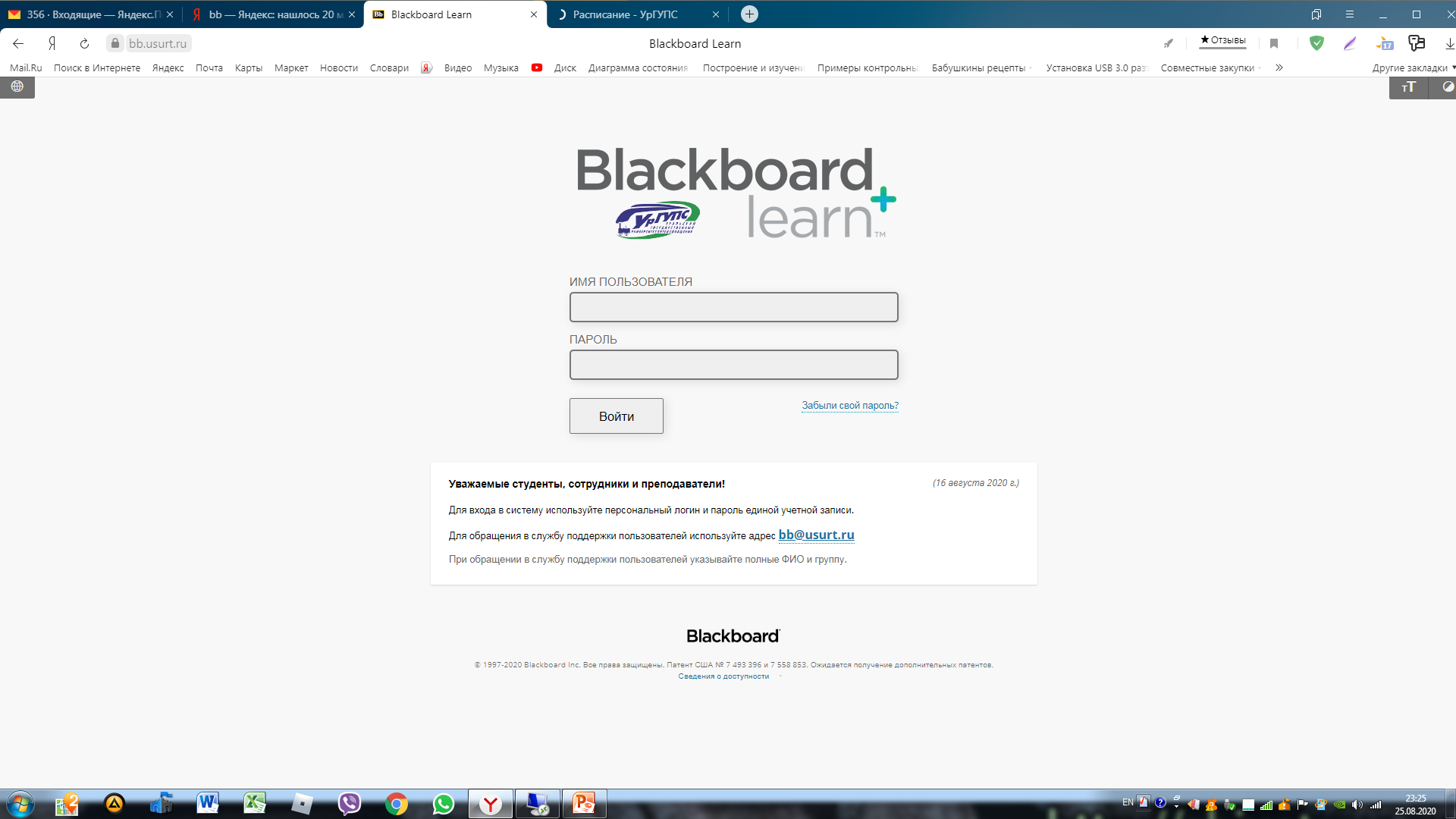 Списки групп, контакты кураторов групп, инструкции по работе платформу Black Board на  будут размещены на сайте колледжа 31.08.2020

Логин и пароль для входа на платформу Black Board bb.usurt.ru будут высланы на электронную почту, указанную при поступлении
СПАСИБО ЗА ВНИМАНИЕ!!!